WWII: lecture 2
1939-1945
Class Preview
Current Events
Hand in letters
Lecture
Dieppe video?
http://www.history.ca/daysofremembrance/video/dieppe+uncovered/video.html?v=2270629742#dieppeuncovered/video/featured+presentation
Current Events
Previous Class
What did we learn?

Hands Please!
Previous Class
Fascism- Mussolini, Franco, Hitler
German Aggression: Anschluss, Rhineland, Sudetenland
Appeasement
Non-Agression Pact
1939- Germany invades Poland- War begins
Winston Churchill
Remember: the war was to created to end the great depression, it just happened to stop it.
WWII- Lesson 2
What is worth going to war for?
WWII-LESSON 2
Sept 1, 1939: Germany invades Poland

Sept 3: :Britain & France declare war on Germany

September 10: Canada declares war on Germany
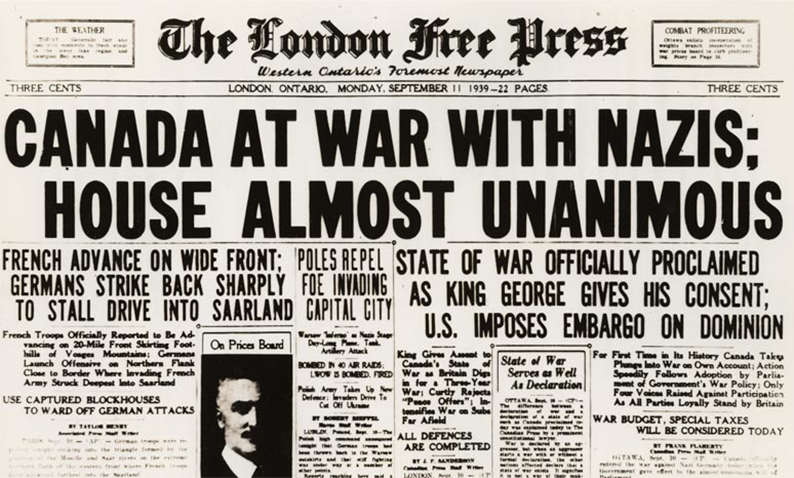 Canadians go to war 1939
People not happy to go back to war however
58 330 people volunteered in September ’39= A lot!!

First Nations volunteered at the highest proportion of their population than any other group in Canada
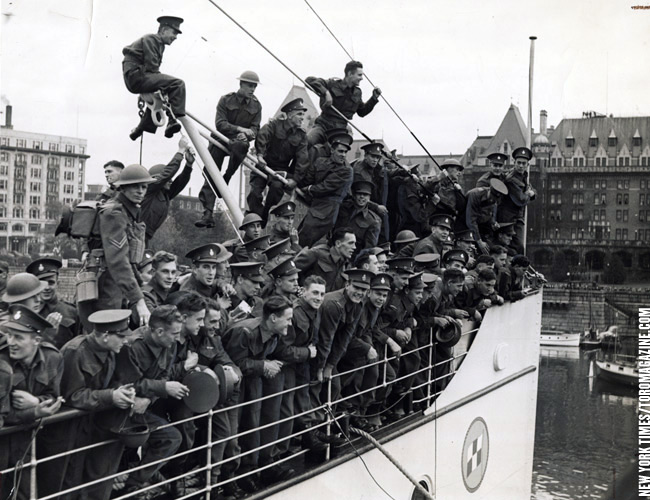 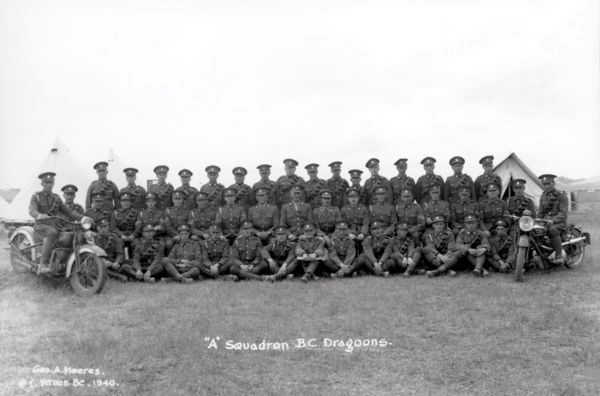 Canadians go to war 1939
Canadians were drawn into service for:
Pay- get out of the depression
Loyalty to European blood lines
Canadian national pride
Adventure
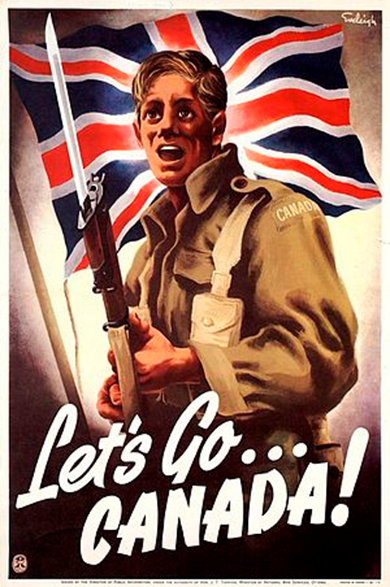 Canadians go to war 1939
British Commonwealth Air Training Program: British instructors trained pilots from all over the commonwealth in Canada.

Canada suited the needs because it:
Open skies
Safe distance from enemy
Climate
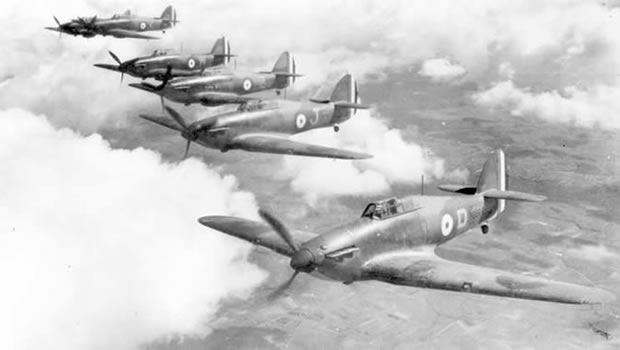 WWII-LESSON 2
Strong wall of defensive garrisons built up after WWI along the French border- The Maginot Line

Allied forces build up defences on the French/German border waiting for Germany to make their next move.
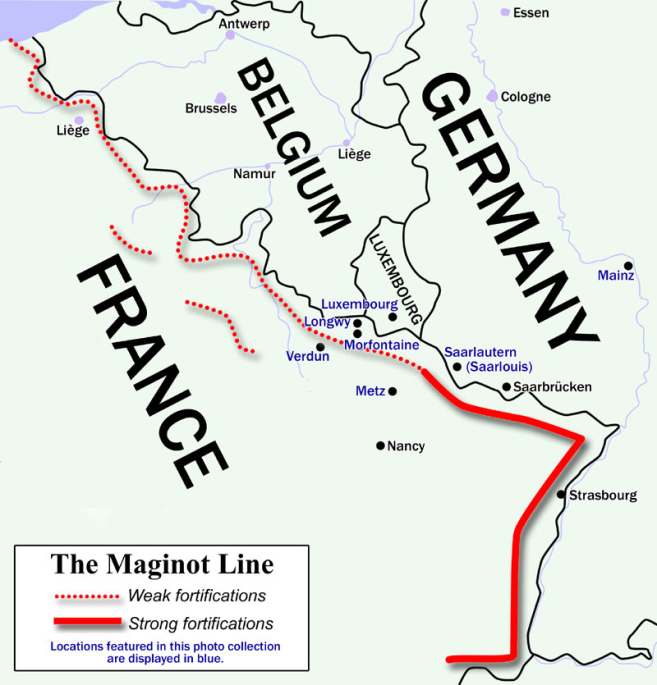 Maginot Line
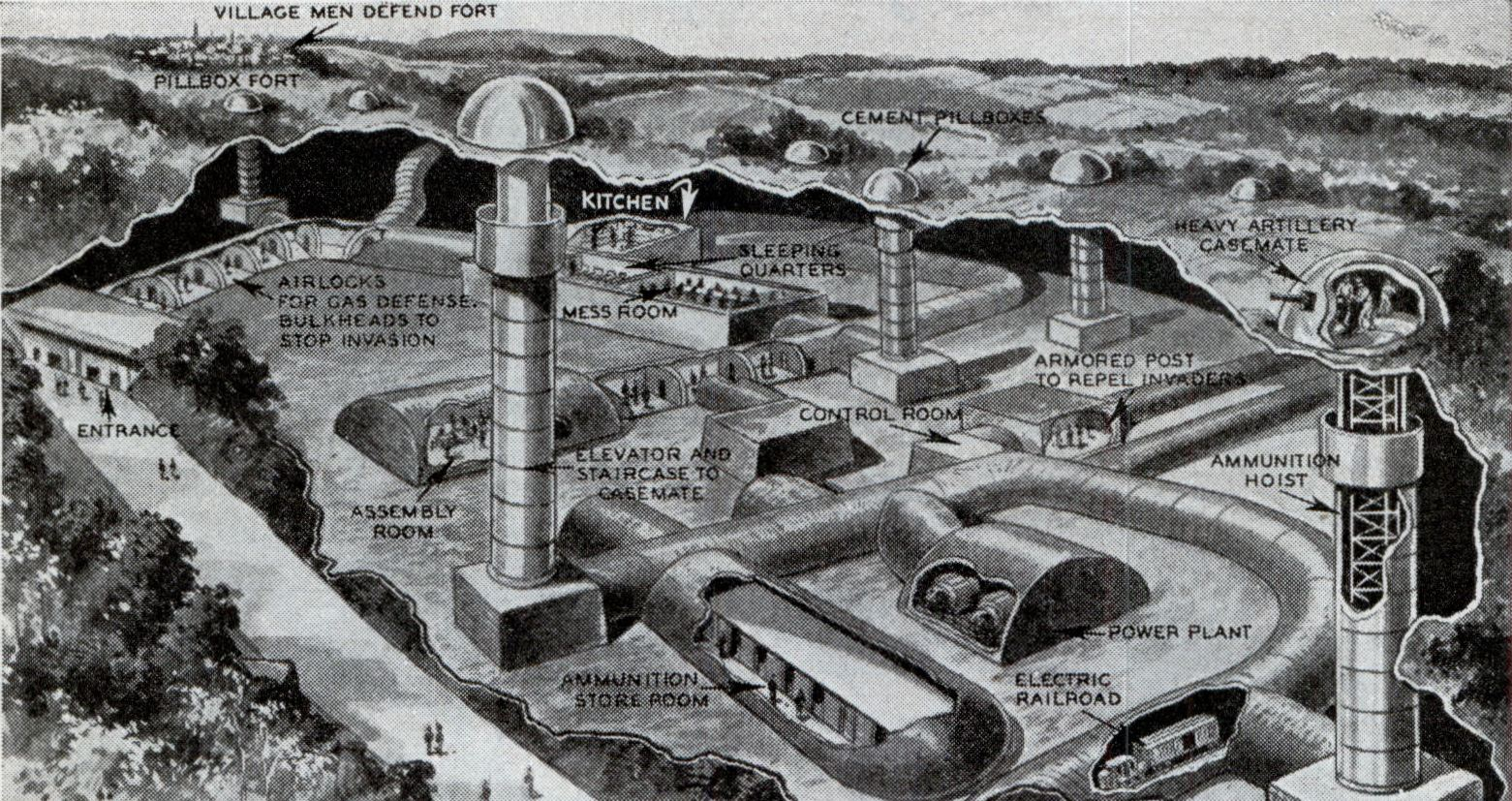 Maginot Line
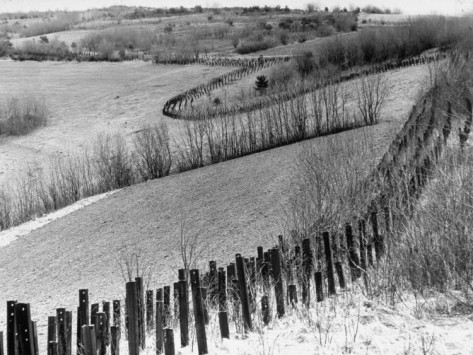 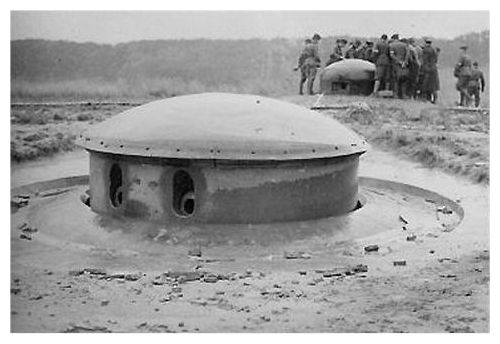 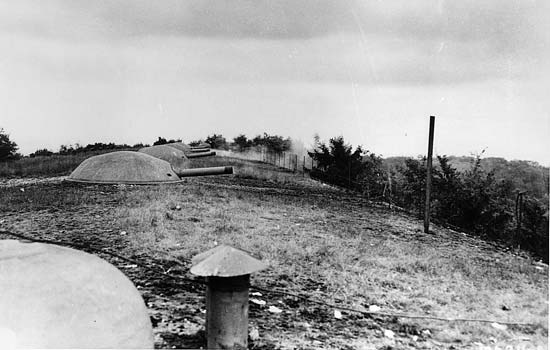 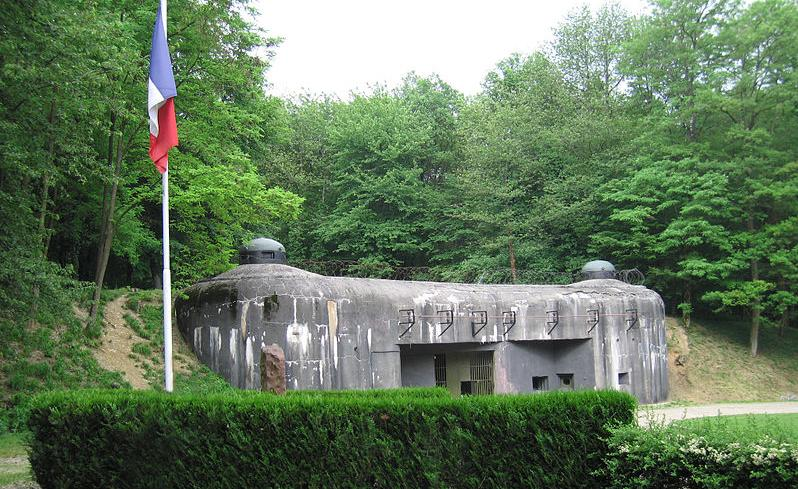 WWII-LESSON 2
From September 1939 to May 1939, no fighting occurred, people began to call this the “phoney war” because they believed nothing was going to happen.
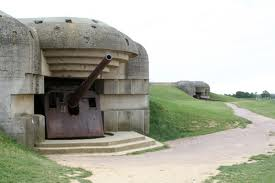 WWII-LESSON 2
German army travels through the Arden forest, thought to be impassable

Able to attack Maginot line from behind

Maginot line not built to fire in this direction, quickly falls
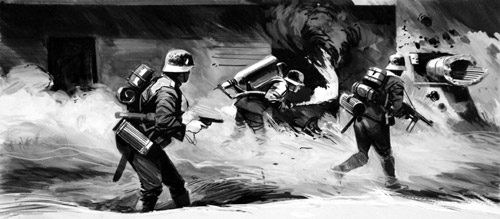 WWII-LESSON 2
German army travels through the Arden forest, thought impassable
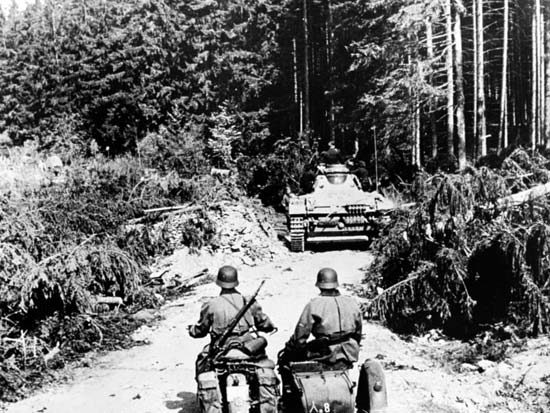 Blitzkrieg- Lightning war
German war strategy that utilized surprise, tanks, and aerial assault

This was the reason Germany was able to invade Norway, Denmark, Netherlands, Belgium, Luxembourg, and France in one year!
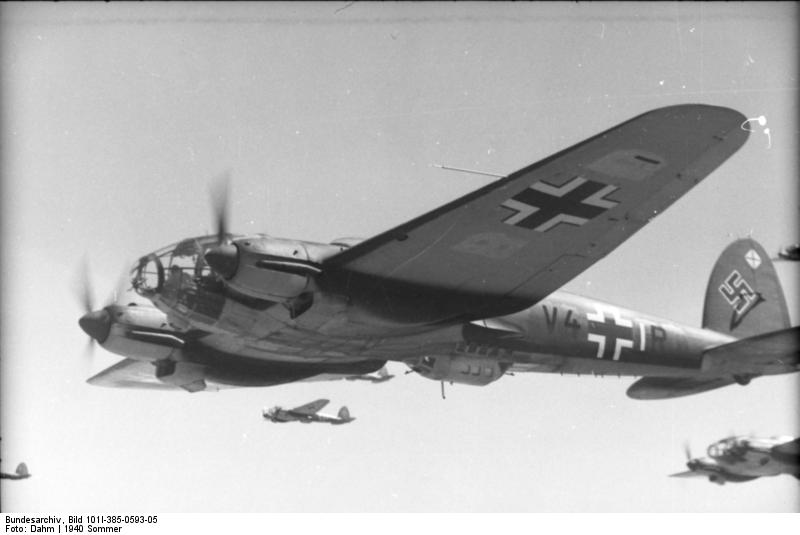 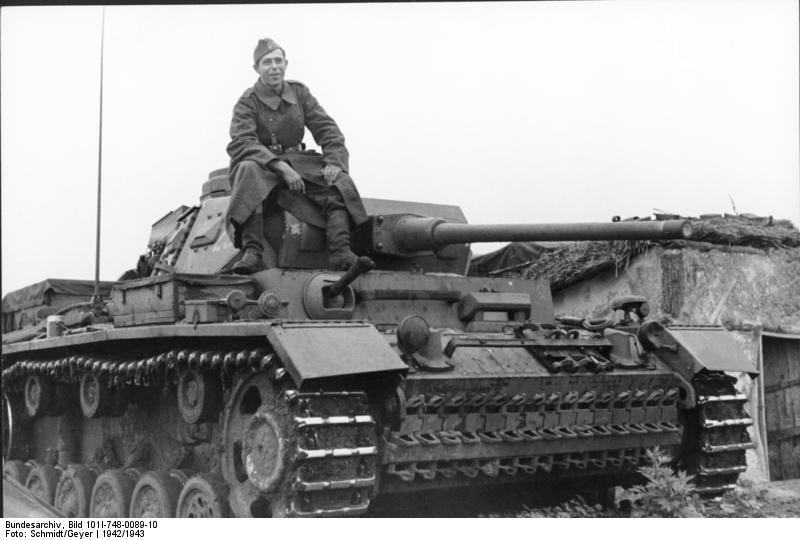 Blitzkrieg
Blitzkrieg was the key to German military power

Allies expected a war similar to WWI- trenches but technological advances made this warfare obsolete.
Luftwaffe
Luftwaffe- German air force, during WWII Germany had the largest air force.
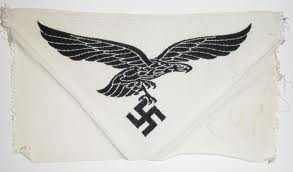 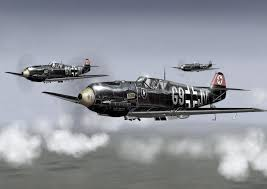 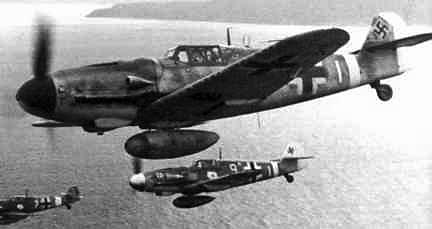 Luftwaffe
German air superiority played a major factor in the Allies attempts to retake continental Europe
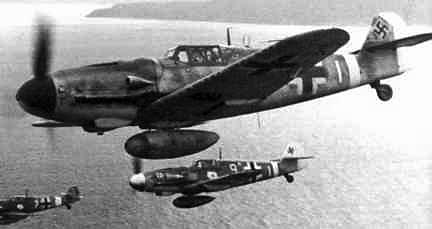 1940 German movements
April: Nazi forces invade Norway and Denmark

May: Nazi forces invade Netherlands, Belgium, Luxemburg, France

June: France surrenders

Interactive Map:
http://www.worldology.com/Europe/world_war_2_imap.htm
1940 German movements
Dunkirk: French Port town where Allied forces became surrounded
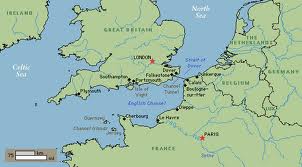 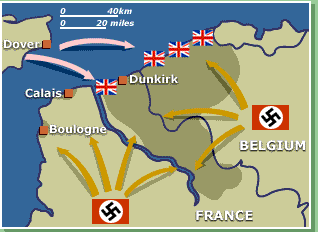 Dunkirk
Allied armies congregated in the port town of Dunkirk while German forces surrounded them

British navy summoned every ship capable of crossing the English channel to ferry troops away from the mainland and back to Britain.
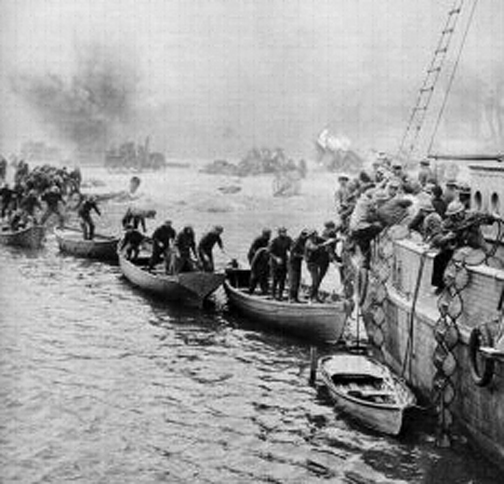 Dunkirk
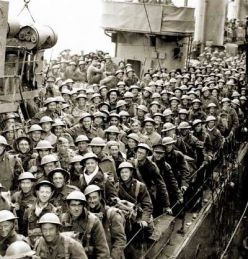 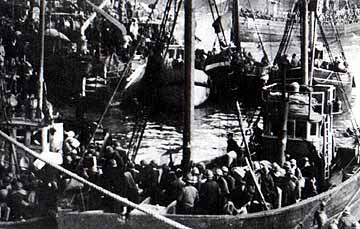 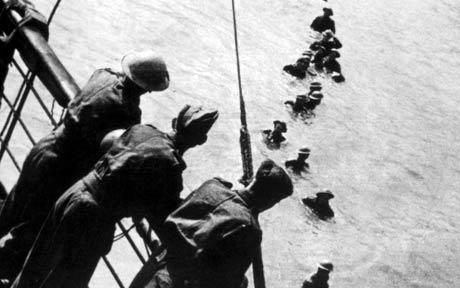 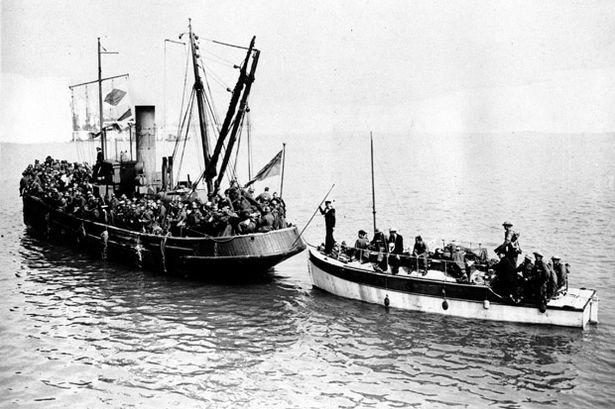 Dunkirk
100’s of fishing boats and pleasure craft answered the call

After 9 days of evacuating troops, 340,000 troops were saved

French soldiers fought hard to repel German offensive, and German's waited for reinforcements before reengaging the troops in Dunkirk
1940 German movements
By July 1940 France had fallen, leaving Britain and the Commonwealth alone to battle Germany.
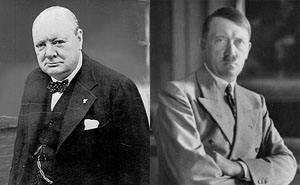